Informatika va AT
7- sinf
Amaliy mashg‘ulot 
Mavzu: Axborotlarni himoyalash va antiviruslar haqida
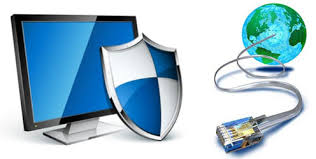 Takrorlash
Nuqtalar o‘rniga o‘ng ustundagi kerakli so‘zlarni joylashtirib ko‘chiring:
Mustaqil bajarish uchun topshiriqlar (78-bet)
Quyidagi fikrlardan qaysi biri to‘g‘ri:
a)  kompyuter viruslaridan foydalanish uchun maxsus dasturlar –  antiviruslar ishlab chiqishga to‘g‘ri keldi;
b)  jamiyatni kompyuterlashtirishning ma’lum bir pog‘onasida viruslar yakka va uyushgan jinoyatchilar guruhlarini o‘ziga jalb etdi;
c)  Internet axborot “o‘g‘rilarini” yangi pog‘onaga ko‘tardi.
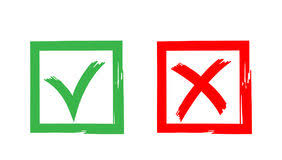 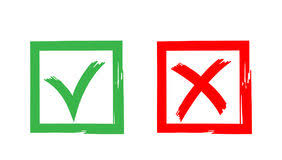 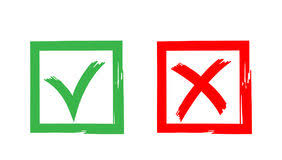 ANTIVIRUS DASTURLARI
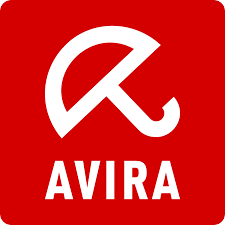 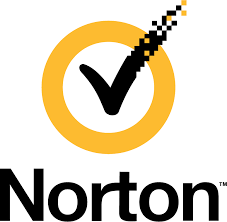 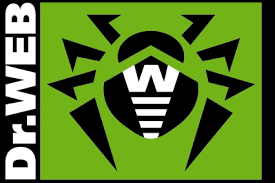 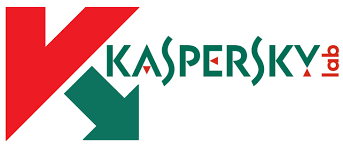 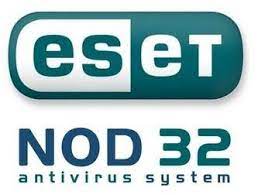 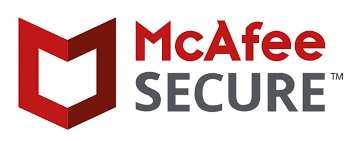 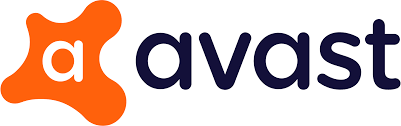 Antivirus dasturi bilan tanishish: Bosh sahifa
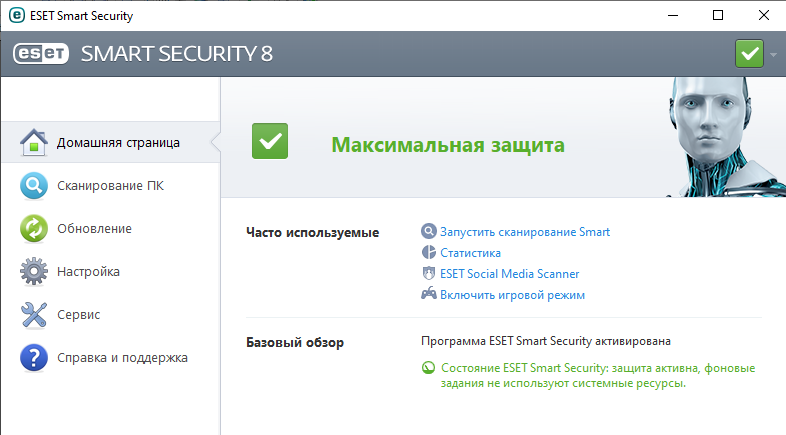 Bosh sahifa – antivirus dasturidagi umumiy ma’lumotlar bilan tanishish yoki viruslarni tekshirish imkonini beradi.
Antivirus dasturi bilan tanishish: Tekshirish
Umimiy tekshirish;
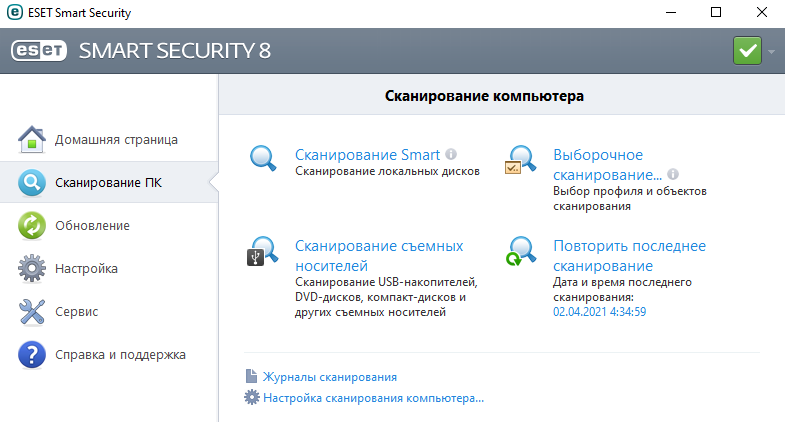 Obyektlarni belgilab tekshirish;
Tashqi xotira qurilmalarini tekshirish;
Oxirgi tekshirishni takrorlash.
Antivirus dasturi bilan tanishish: Bazani yangilash
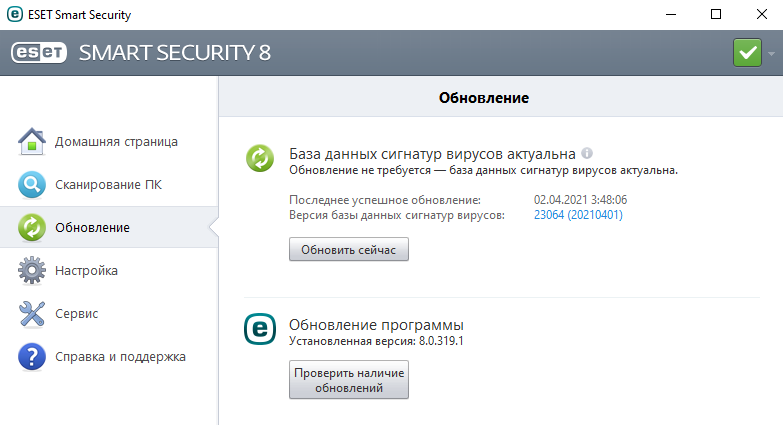 Bazani yangilash – antivirus dasturi bazasi yangu turdagi virusni aniqlashi uchun doimiy yangilab boriladi.
Antivirus dasturi bilan tanishish: Sozlash
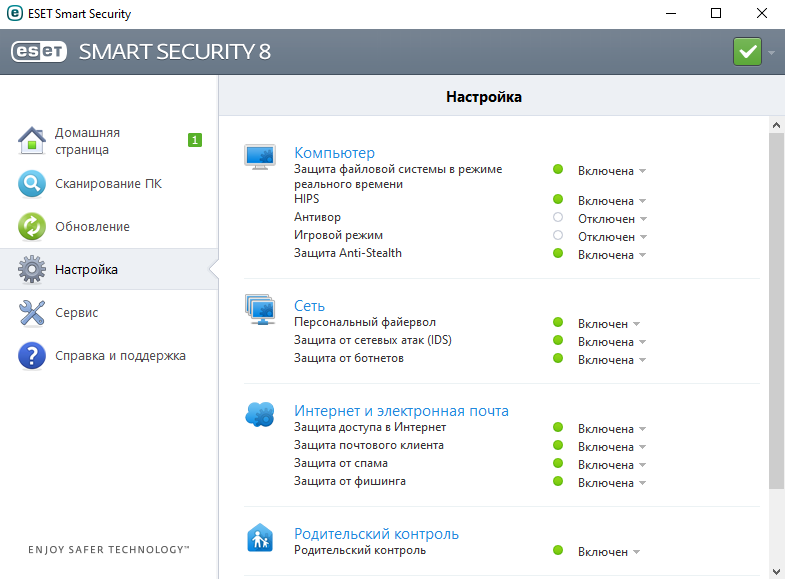 Sozlash – antivirus dasturi imkoniyatlarini foydalanuvchi xohishiga ko‘ra moslashtirib olish imkonini beradi.
Antivirus dasturi bilan tanishish: Xizmatlar
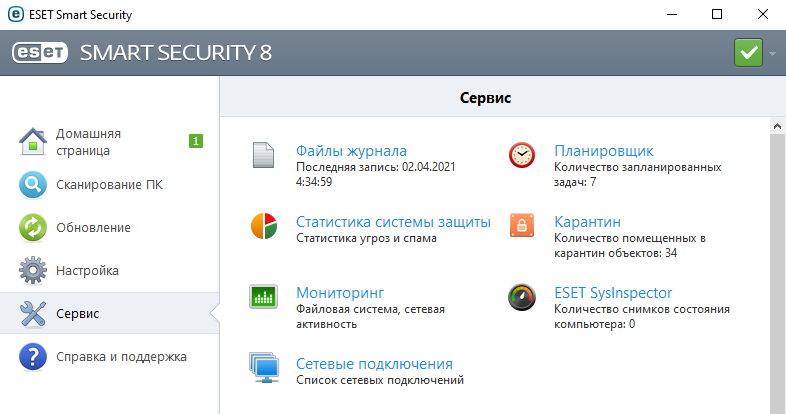 Xizmatlar – antivirus dasturi o‘ziga xos xizmatlaridan foydalanish imkonini beradi.
Antivirus dasturi bilan tanishish: Ma’lumotlar
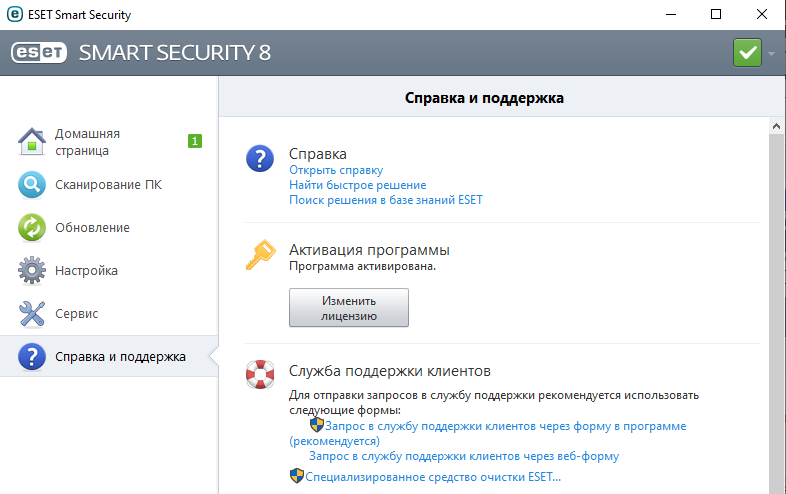 Ma’lumot – antivirus dasturi haqida umumiy ma’lumot olish imkonini beradi.
Antivirus dasturida ishlash
Mustaqil bajarish uchun topshiriqlar
1. Antivirus dasturi yordamida kopyuterga o‘rnatilgan USB-flesh diskni virusga tekshiring.
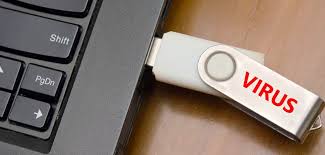 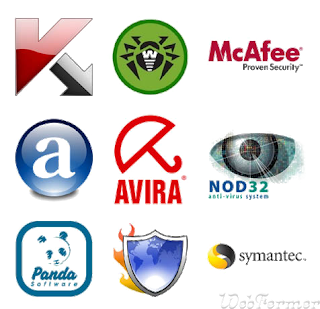 2. Qaysi antivirus dasturi kompyuteringizni viruslardan 100% himoyalaydi?